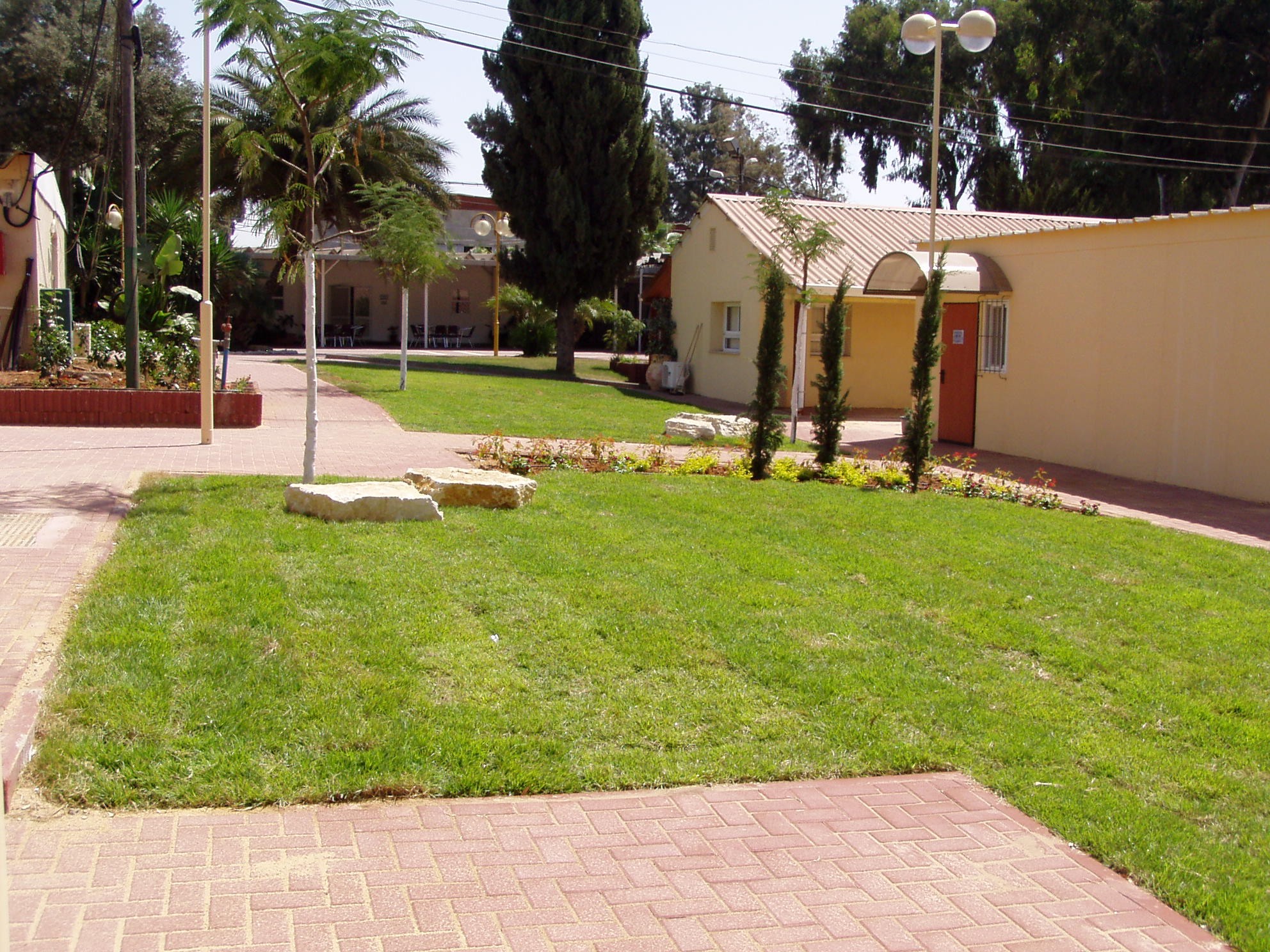 Israel NationalDefense College
46th Class
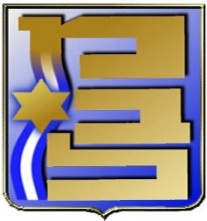 What will we talk about?
Summarizing the infrastructure and core seasons
Looking forward
Emphases
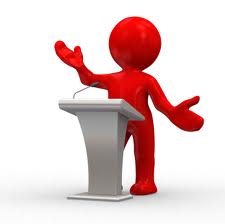 2
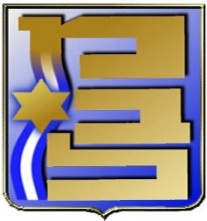 The Goals of the Academic Year
Learning and developing thinking and analytical tools, understanding processes and implementing them on the strategic level, in a way that will allow dealing with complex challenges in the field of national security

Acquainting knowledge – on Israeli national security and its scope – by learning and researching the components of national security

Analyzing the affinities between the different layers of national security
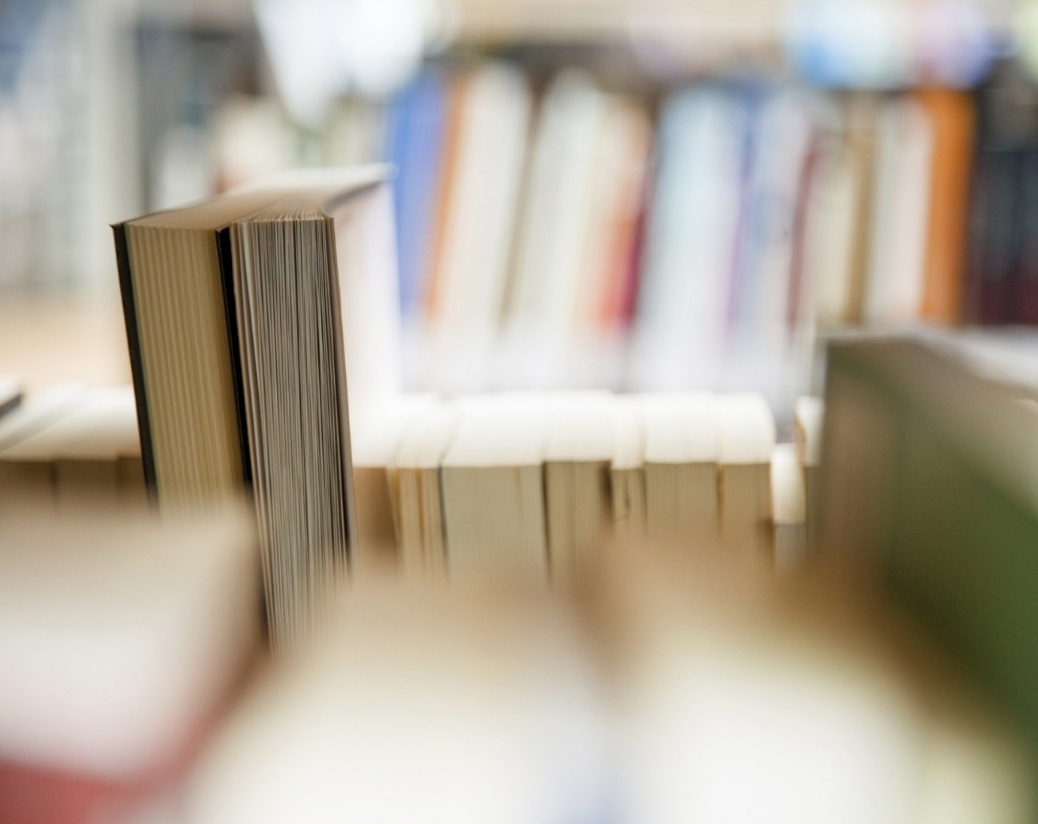 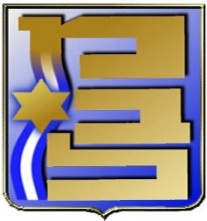 Learning Principles
An interdisciplinary program 
Diversity in methods of learning – simulations, seminars, etc. 
Diversity in the learning spaces – frontal, plenum, teams, etc.
The great diversity between the participants as a resource – partnership 
Flexibility and relevancy to the changing reality
Participants leading some of the fields of study
A social network as a component of power
Tolerance, open-mind, sensitivity and intellectual  courage
Structural Logic of the Academic Year - INDC 46th Class
Basic Concepts
Forefathers
Infrastructure Season
Structural Logic of the Academic Year - INDC 46th Class
Core Season
Regional National Security Tours and First Strategic Experience
Core Season
Middle East
Thinking
Political and Diplomatic
Israeli Society
Israeli Economy
Strategic
National Security
Thought
Infrastructure Season
Structural Logic of the Academic Year - INDC 46th Class
Third Strategic Experience – East Tour
And National Security Tours Abroad
Advanced Season
Public Corruption
Global Economy
Mil-Socio
Media Seminar
& Focused Tours
Intl. Law Seminar
Cyber
Second Strategic Experience-
Political-Security Simulation
Regional National Security Tours and First Strategic Experience
Integrative Deepening
Core Season
Middle East
Thinking
Political and Diplomatic
Israeli Economy
Israeli Society
Strategic
National Security
Thought
Infrastructure Season
INDC Curriculum Studies - 46th Class
Jul
Jun
May
Apr
Mar
Feb
Jan
Dec
Nov
Oct
Sept
Public Business Strategy
Design Approach
Strategic Thought
Political-Security Simulation
Strategic Thinking
Experience 1
Middle East
National Defense
Jordan Tour
Public Security Tour
Military Intelligence Tour
Shin Bet Tour
Mossad Tour
Cyber Workshop
MFA Tour
International Affairs and Diplomacy
East Tour
NATO and EU Tour
USA Tour
Jerusalem Tour
Infrastructure Tour
South Tour
South Tour
Haifa Tour
North Tour
Israeli Economy
State Economy Seminar
Economy Tour
Events Analysis
Global Economy Seminar
Military-Societal Seminar
Israeli Society
Society Tour
The Founding Fathers
Military Colleges Conference
Ben Gurion Seminar
Multi-disciplinary Seminar
Government Corruption Seminar
Public Law
Geographical Aspects of National Defense
Basic Concepts
of National Defense
Approaches and Schools of Thought
Academic Curriculum(41 Hours Per Week)
Advanced School Season
Foundations Season
Core Season
Final Paper
Strategic Thinking (5)
National Defense Tours (4)
9
Assignment Layout
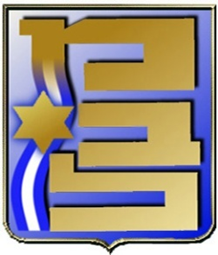 Important Dates
– 27.1-7.2.19 Final Paper Recess
 – 3-7.3.19Europe Tour
  – 21.3.19Purim Vacation
21-25.4.1 – Passover Vacation
– 8-9.5.19 Independence Day Vacation
 – 12-16.5.19Tour to the East
– 9.6.19 Shavu’ot Vacation 
16-24.6.19 – USA Tour
– 17.7.19 INDC Graduation Ceremony
11
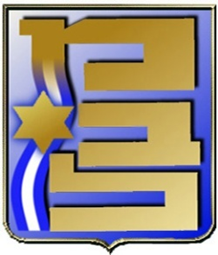 Emphases
Senior friendship – Impressive dynamics 
Focusing the learning break
Little assignments – mandatory in my view
Body of the paper
Organizing your time
Tours abroad – a designated meeting, but…
Advanced Season:
Integrative learning
Allows multidisciplinary learning
More significant leading by the participants
Optional topic seminars
Team versus group
Experiences
A new plenum order
Enjoy…
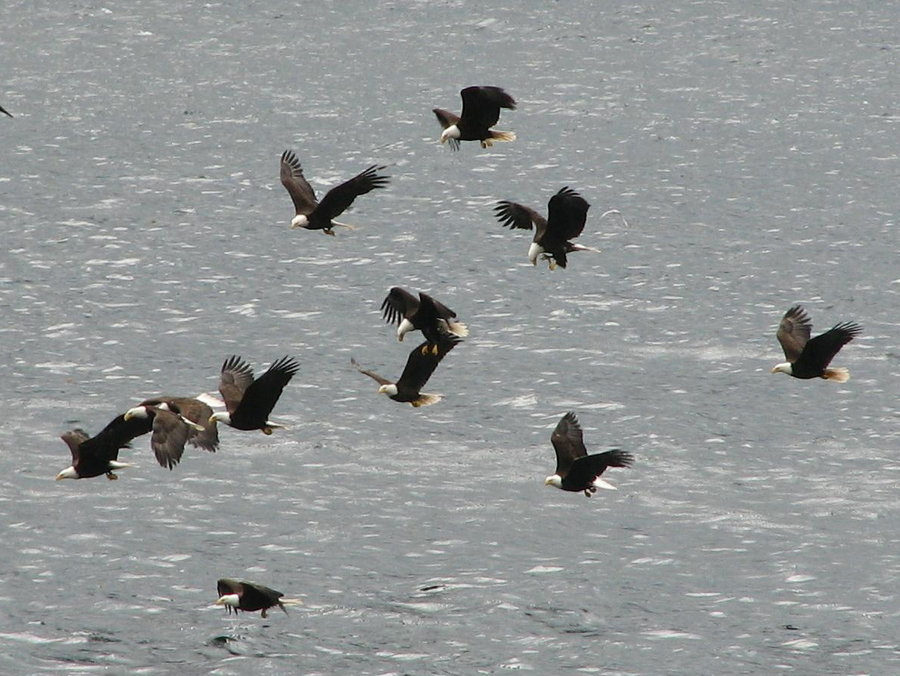 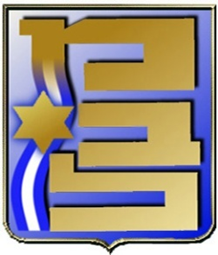 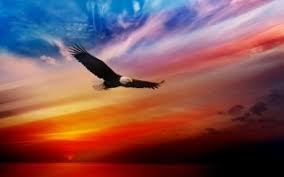 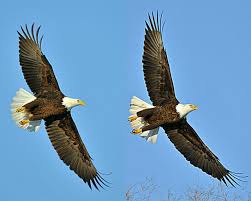 Wishing us all good luck!!
13